Coronado Disasters
Susceptibility
Susceptibility
Very Low
Very Low
Low
Low
Moderate
Moderate
High
High
Very High
Very High
Investigating Geohazards & Slope Failure Susceptibility Utilizing NASA Earth Observations
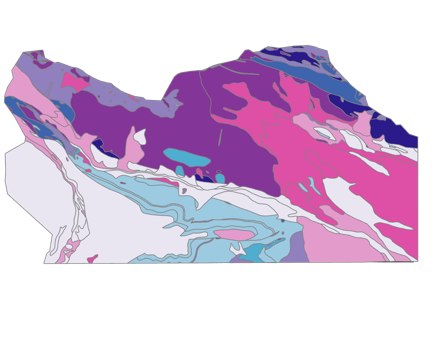 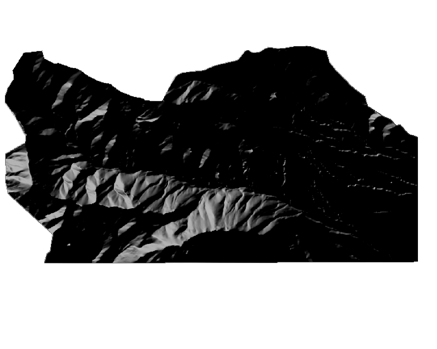 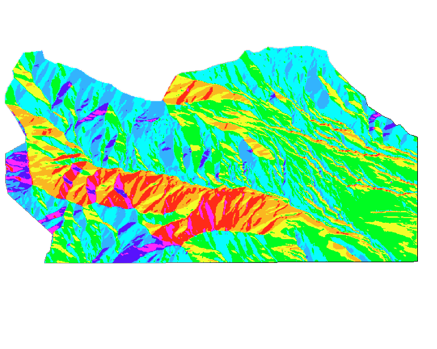 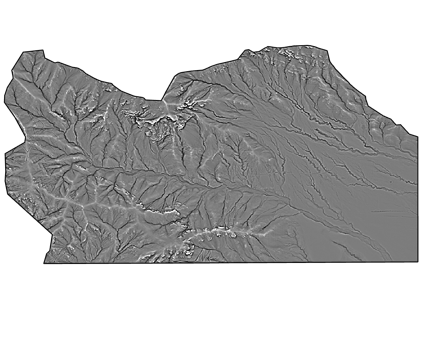 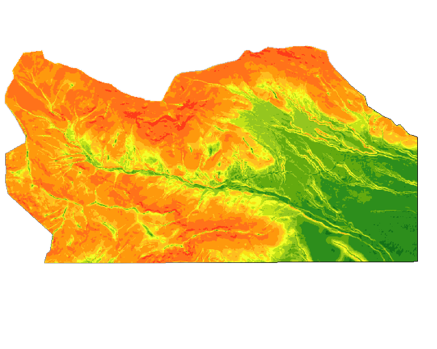 Study Area & Earth Observations
Project Synopsis
8%
30%
17%
35%
10%
NASA DEVELOP partnered with the National Park Service’s Coronado National Memorial (CORO) located in Hereford, Arizona to conduct a feasibility assessment of Earth observations for identification of geohazards and slope failure susceptibility. Leveraging remote sensing methods and data between 2019 and 2023, the study aimed to provide change detection maps, a slope failure prioritization model, and susceptibility maps. With an emphasis on prioritizing mitigation efforts and monitoring high-risk areas, the project addresses a critical gap in remediation strategies and aims to enhance the conservation and safety of the region.
8%
12%
34%
43%
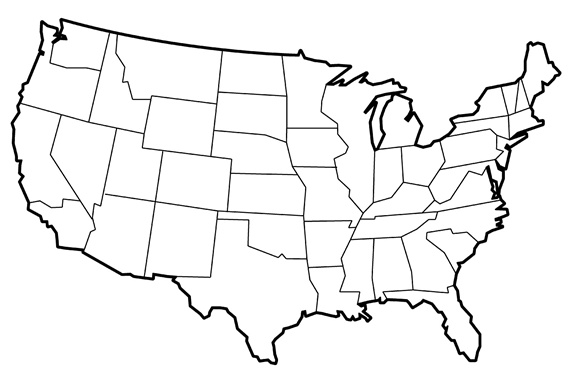 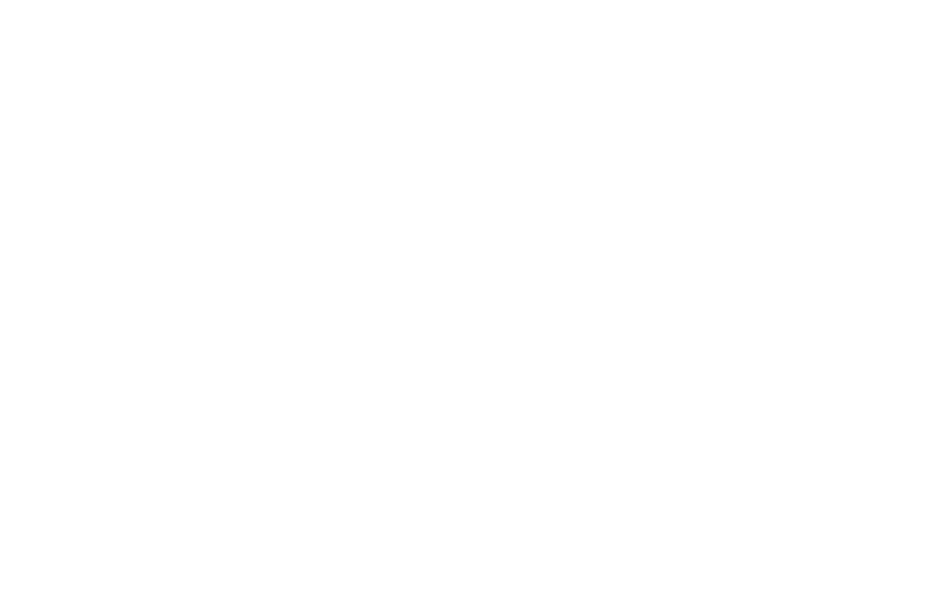 N
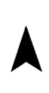 18%
27%
21%
5%
CORO is situated along the United States' southern border, featuring recently established but still incomplete border barriers and roads.
Objectives
Develop a change detection map to determine focus for damage mitigation 
Identify areas most susceptible to slope failures
Prioritize safety and remediation in most vulnerable areas
NAIP
Geology
LiDAR
Aspect
3DEP
Sentinel-2
Landsat 8 & 9
World View 2 & 3
Project Partner
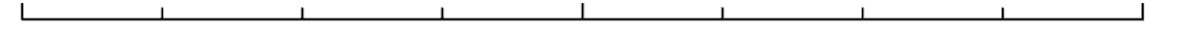 Results
National Park Service, Coronado National Memorial
5 km
0 km
Methodology
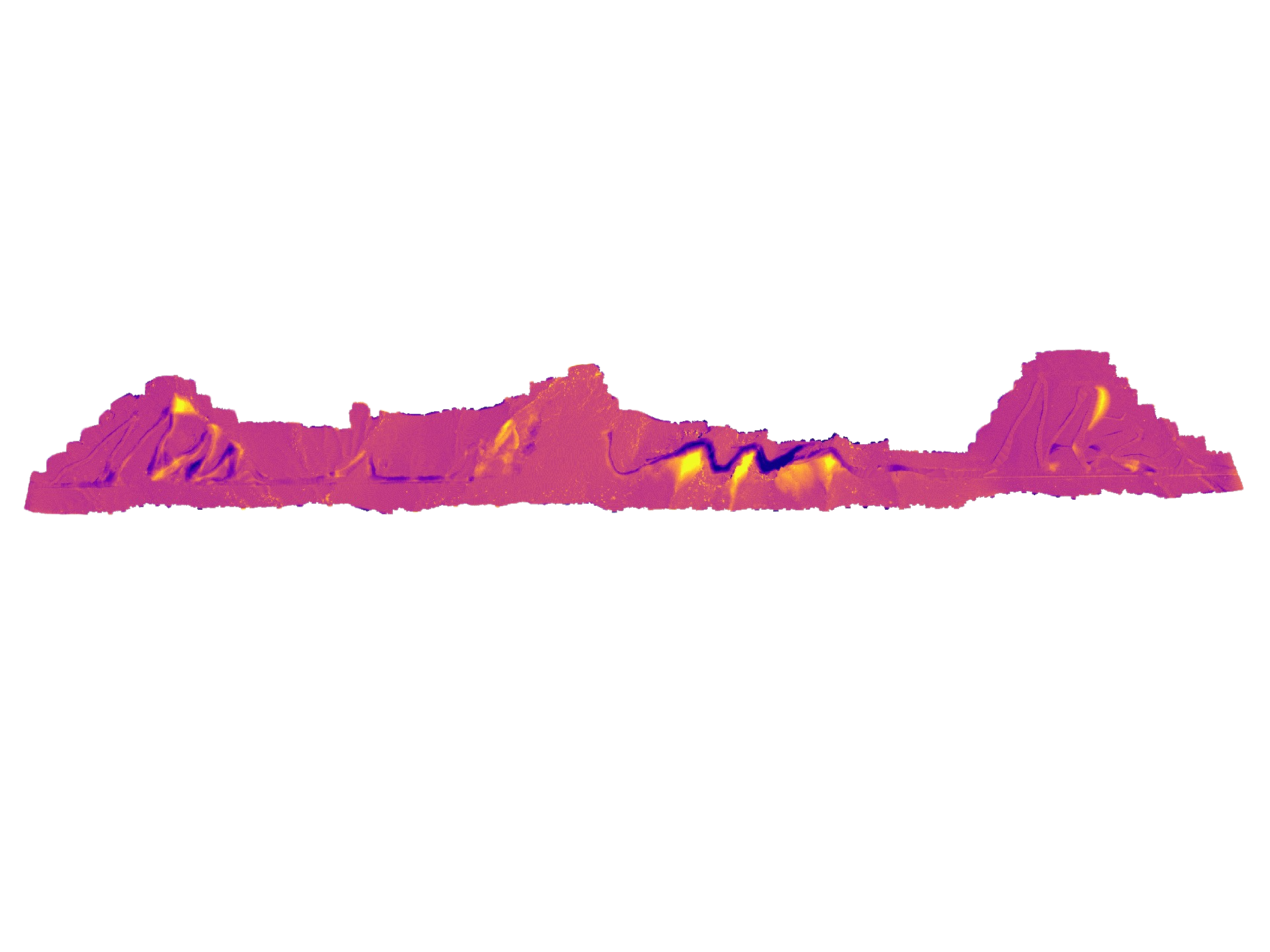 (A)
Debris aggregation
(yellow)
34.6
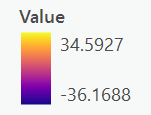 Change Detection Map (A): DEM whole image subtraction
Road cut in mountainside 
(purple)
2023
2020
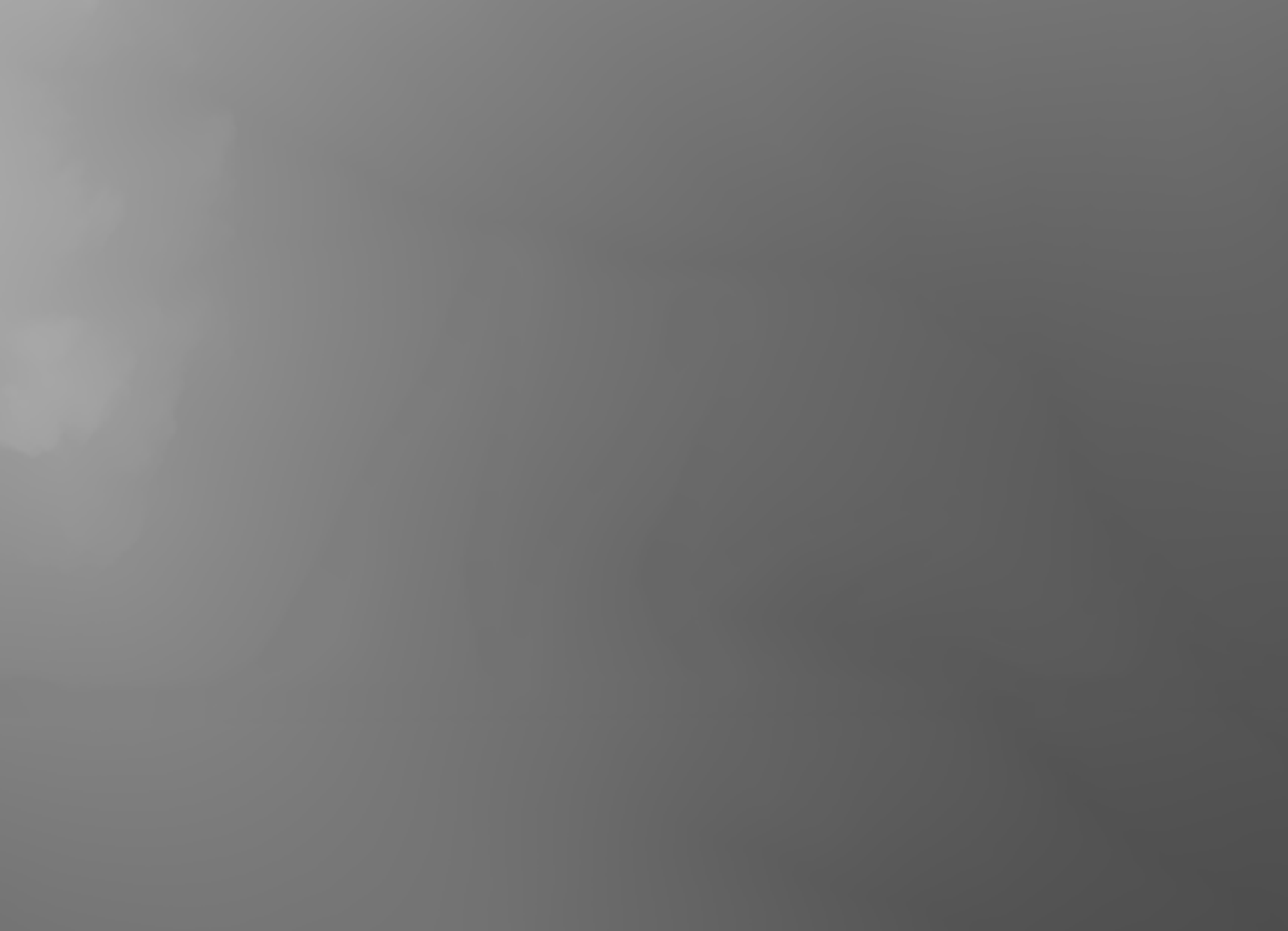 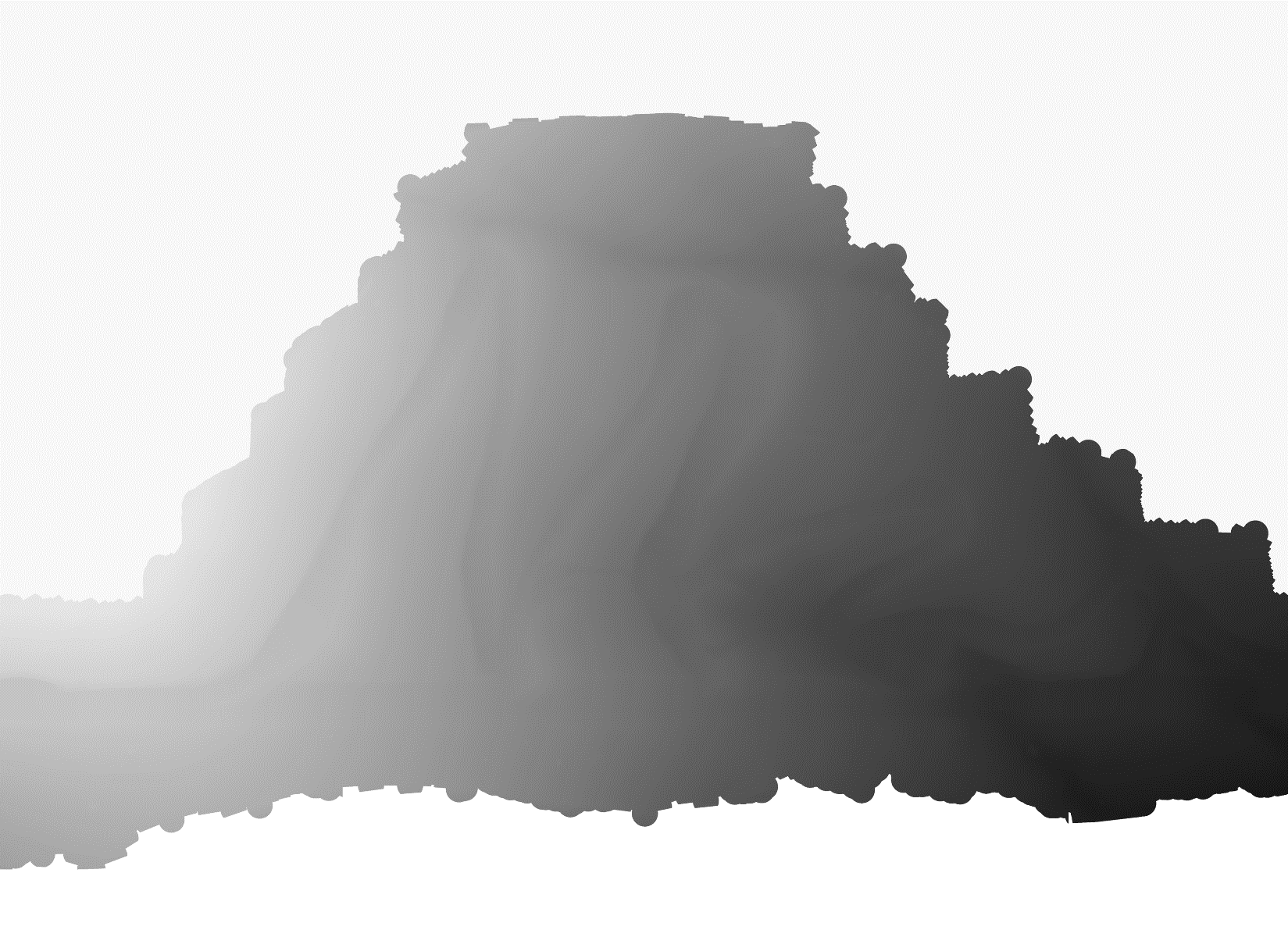 -36.2
Slope Susceptibility Map (B): Fuzzy overlay (gamma)
2 Kilometers
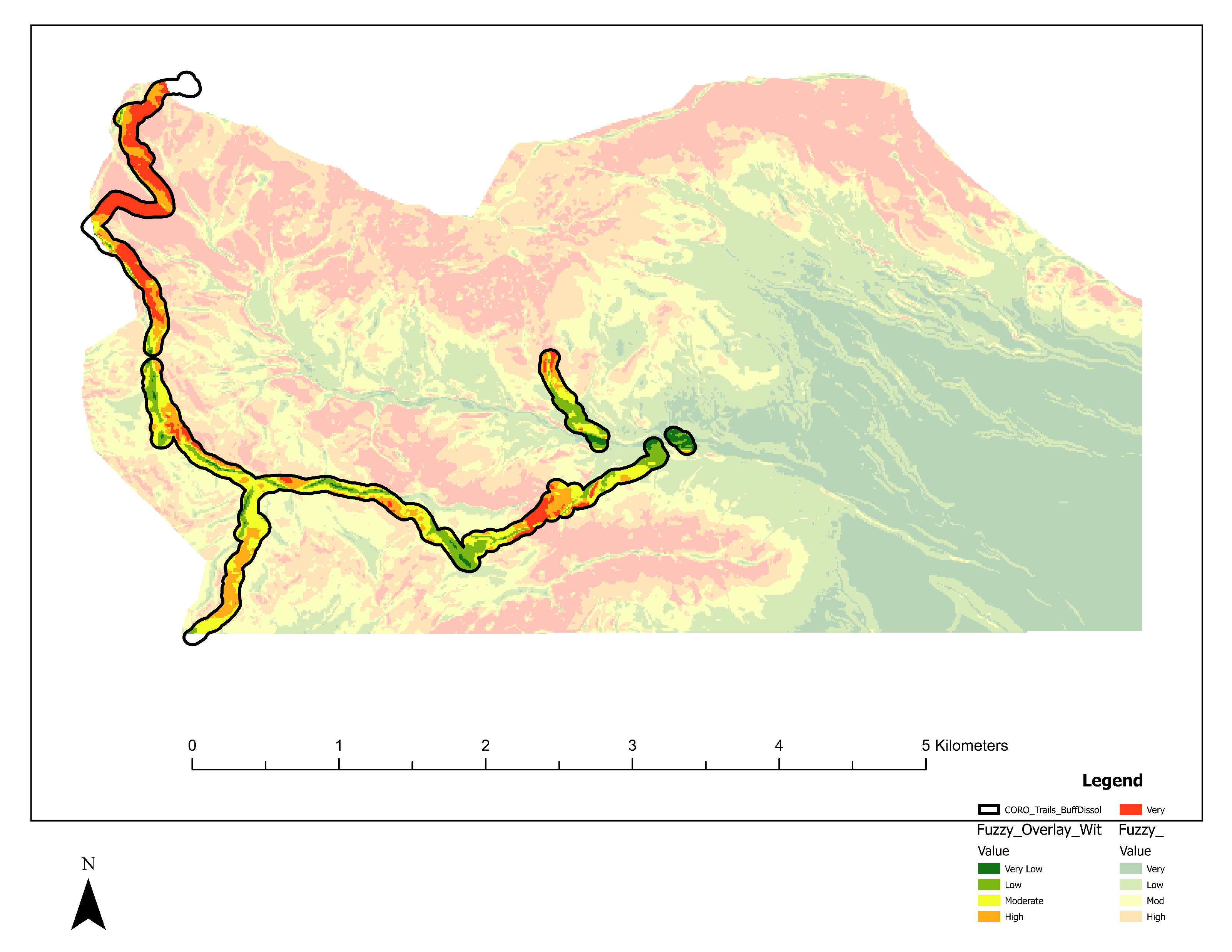 Distance to Faults
(B)
0.15%
Border Construction
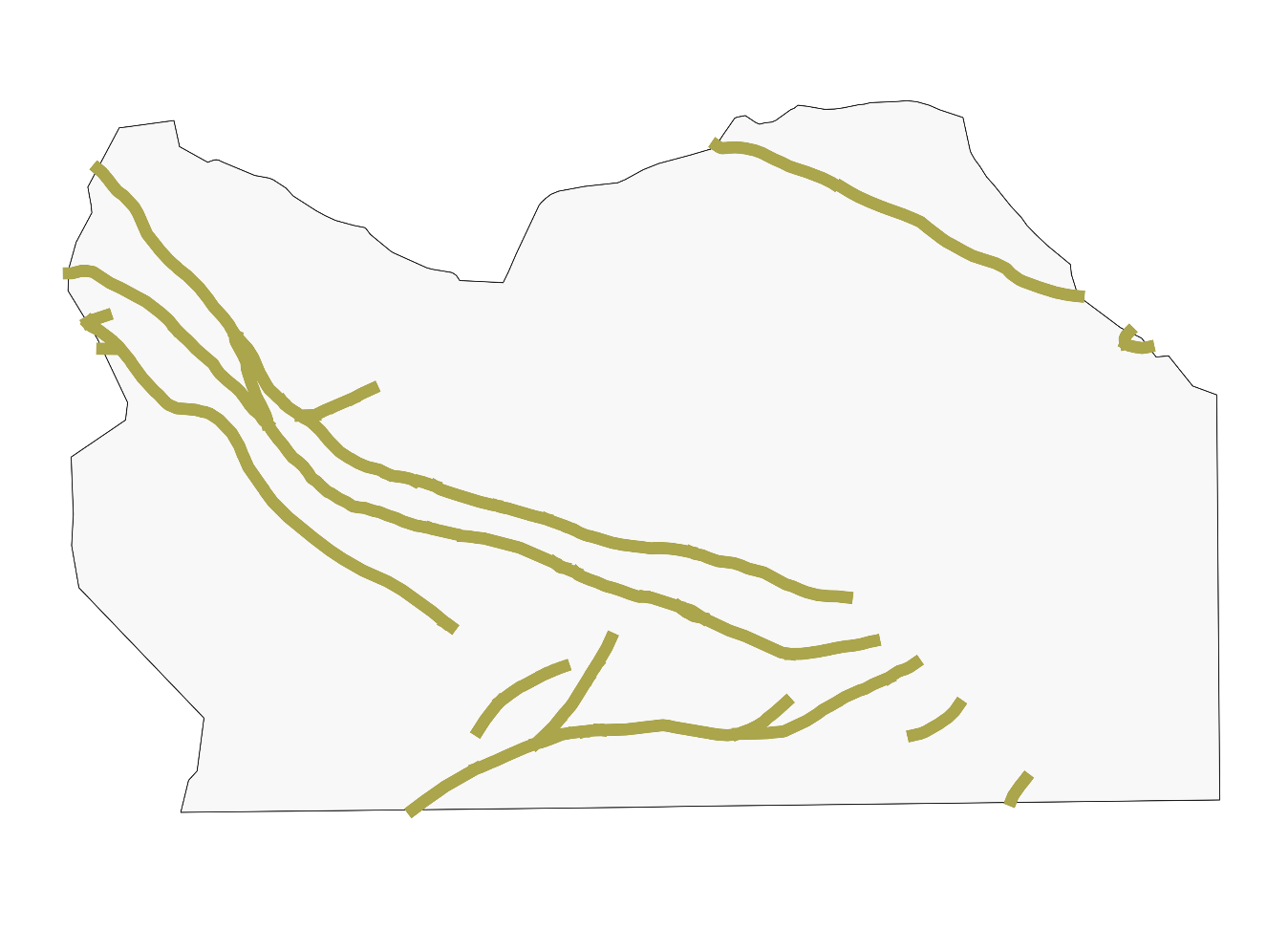 Erosion Risk
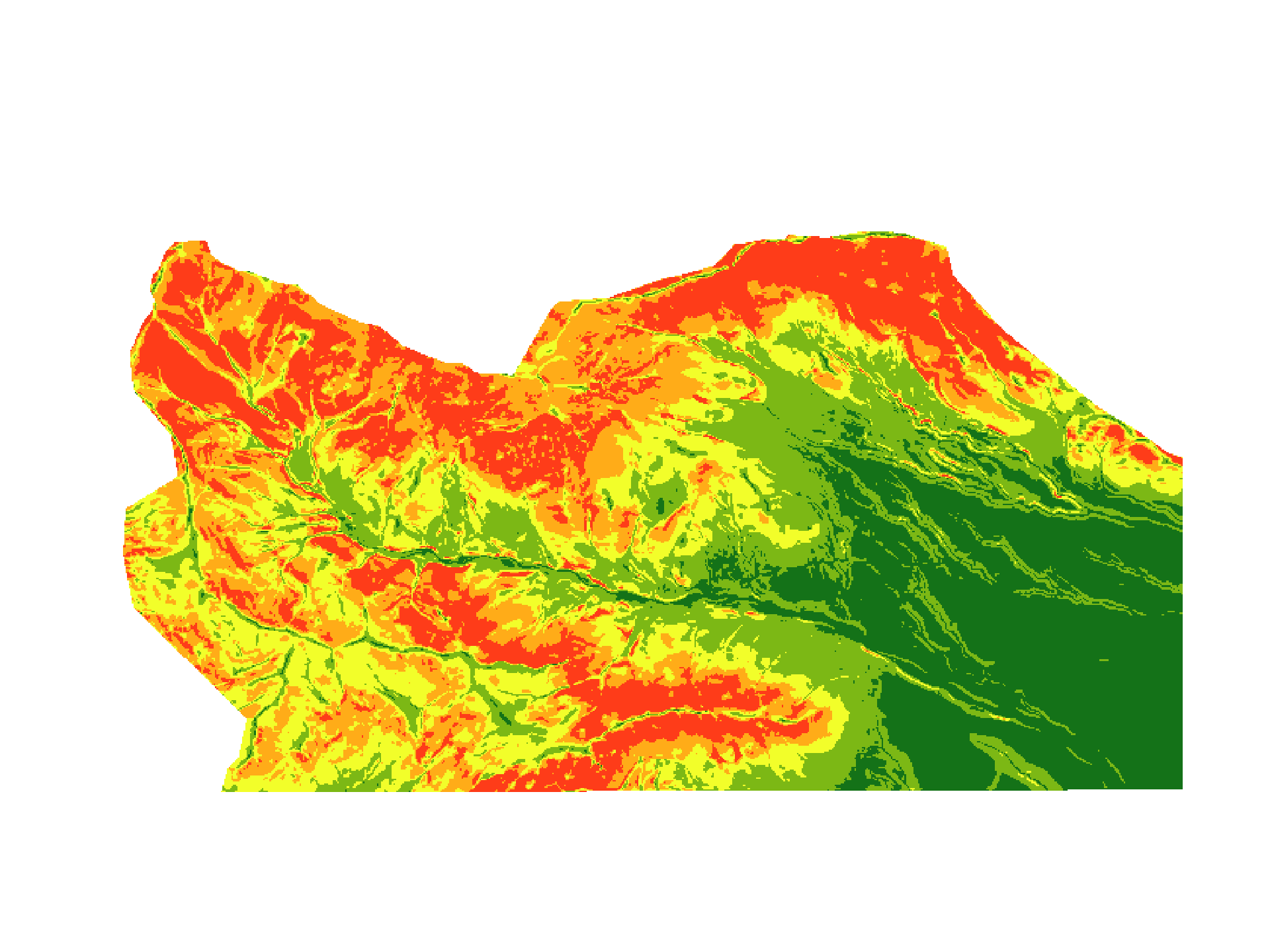 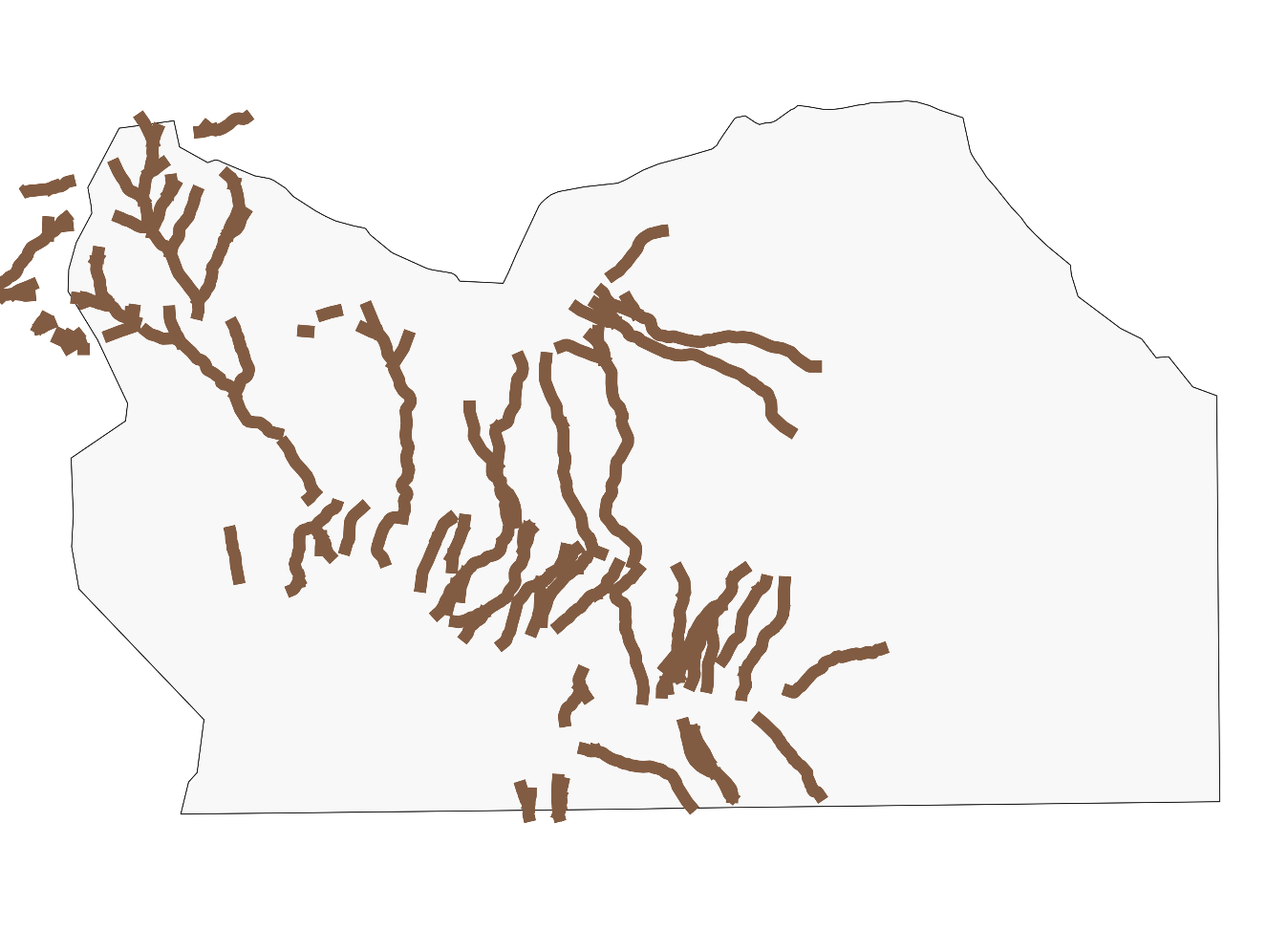 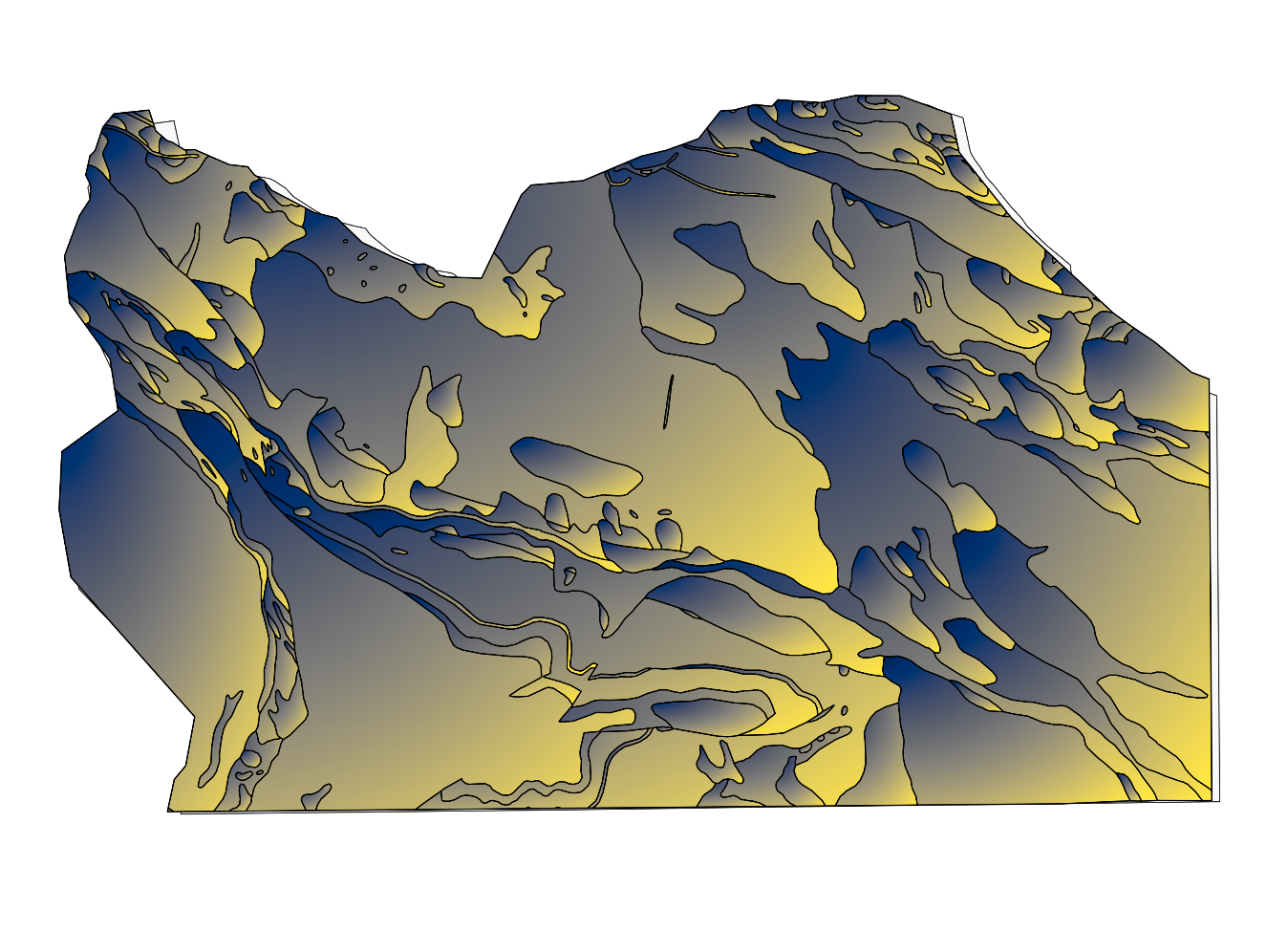 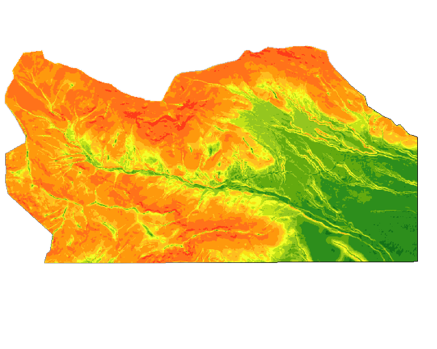 2.8%
0.32%
Roads
Plan Curvature
26%
0.32%
Trails
Slope
Kilometers
Slope Failure Prioritization Model (C): Fuzzy overlay results + Assets
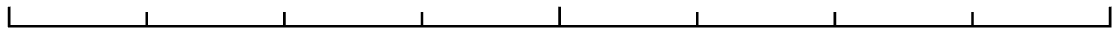 4
0
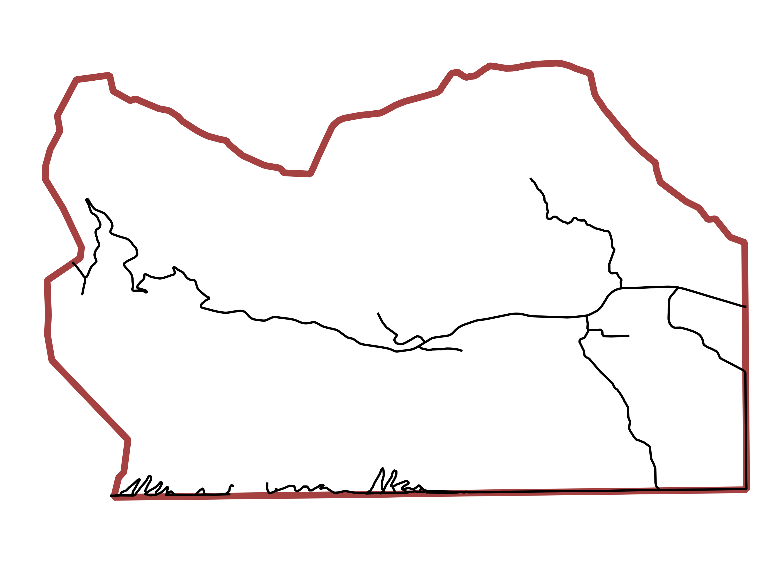 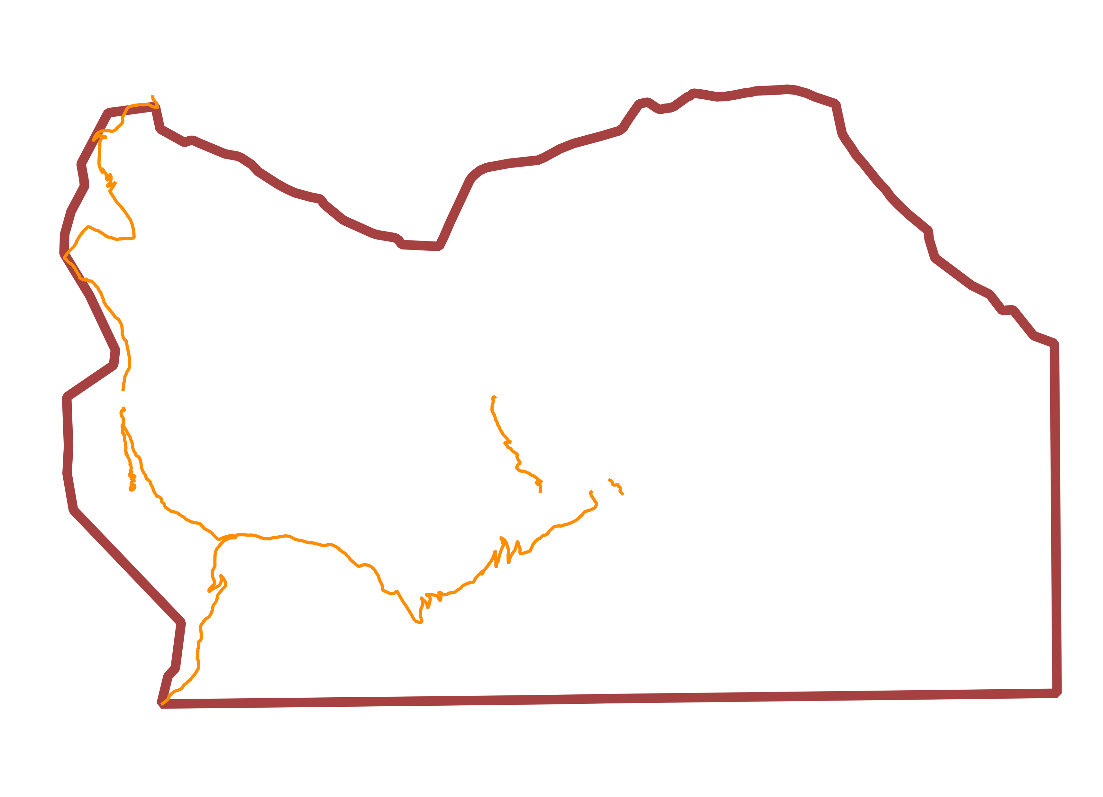 (C)
Roads
Border Construction and Roads
Trails
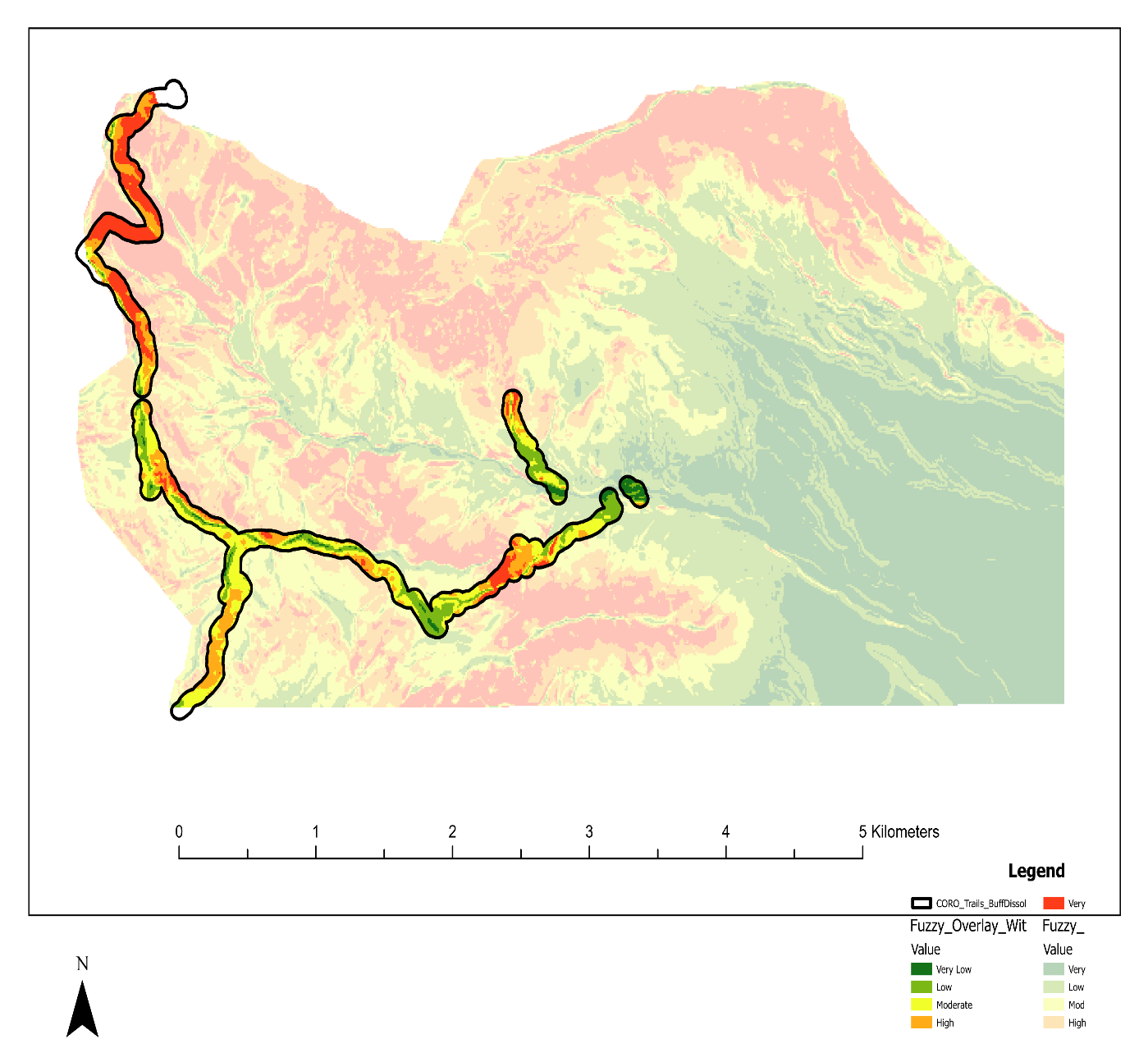 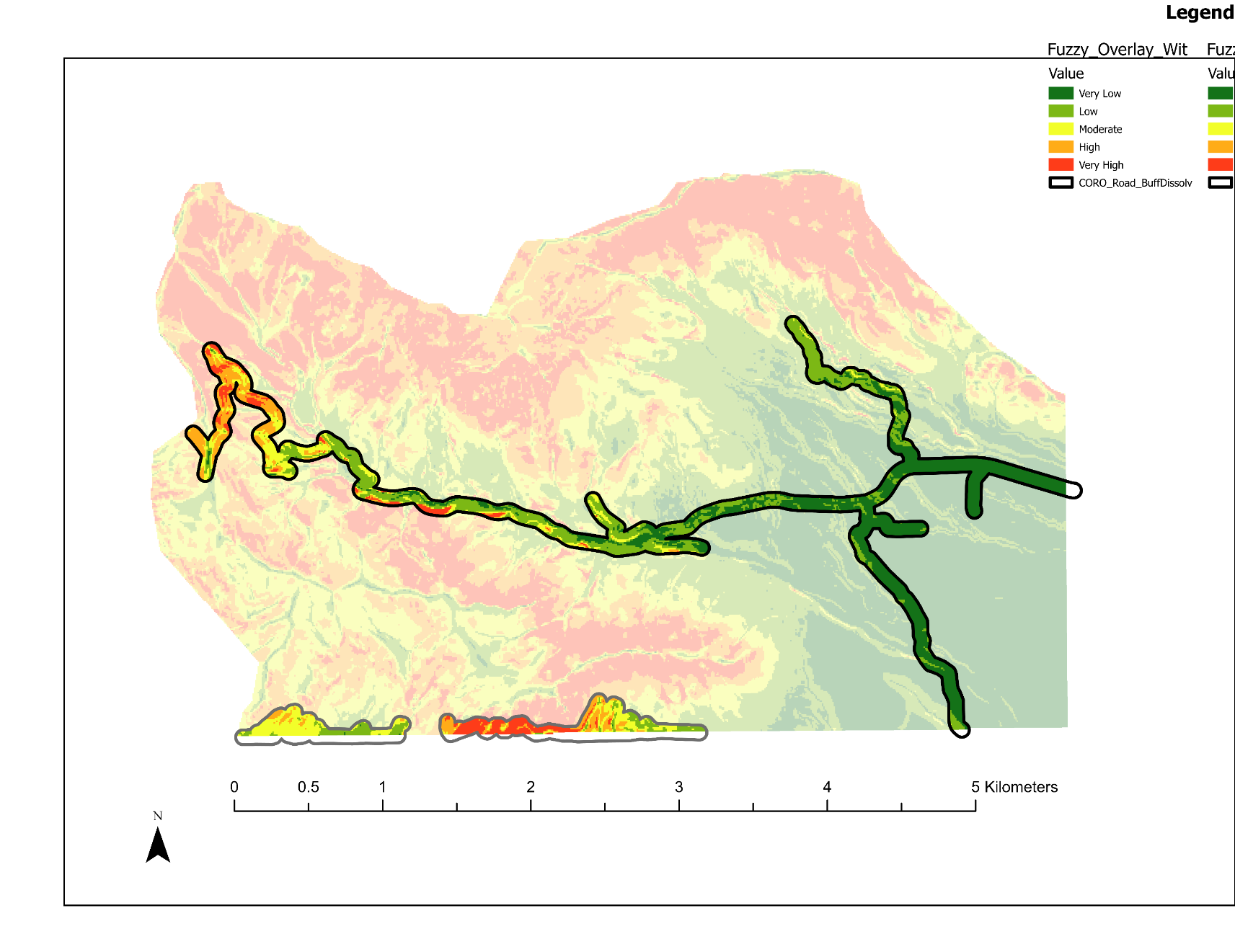 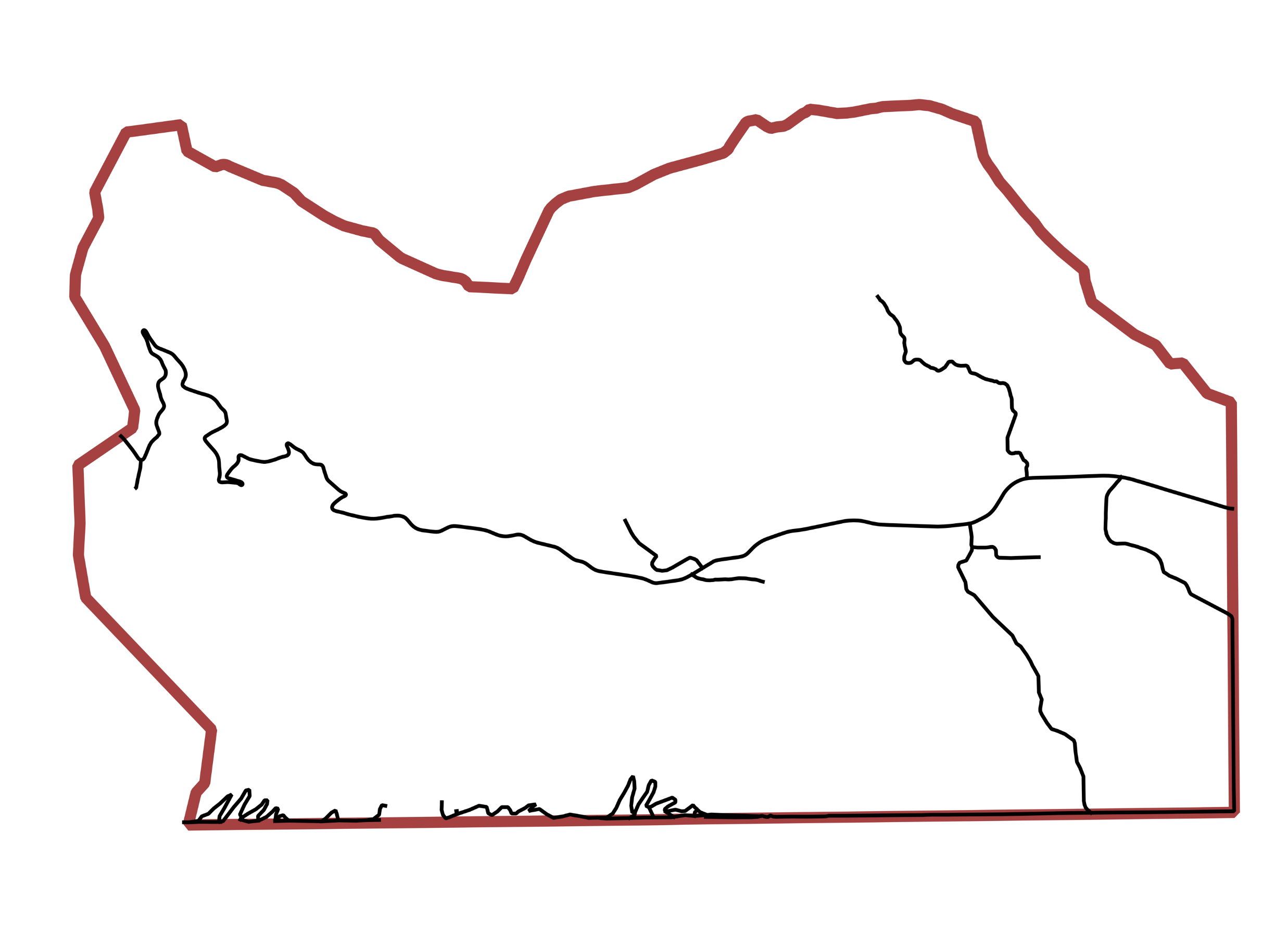 Trails
Border Construction
Team Members
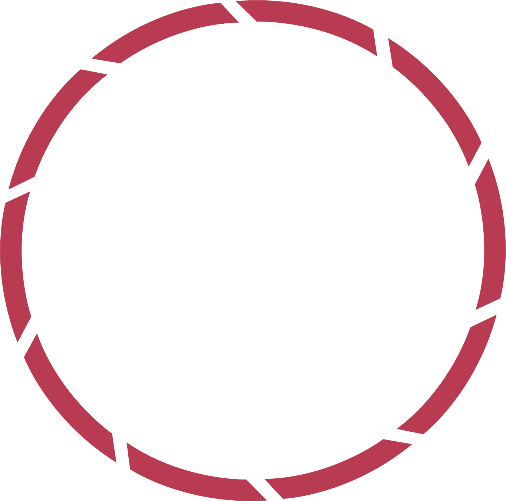 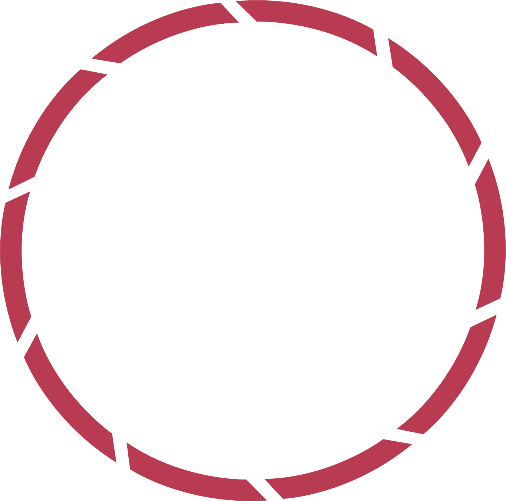 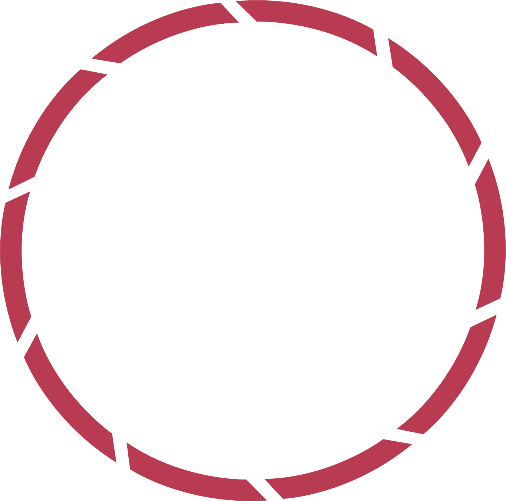 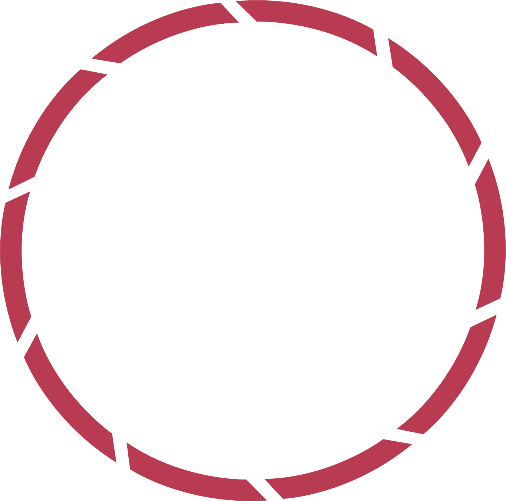 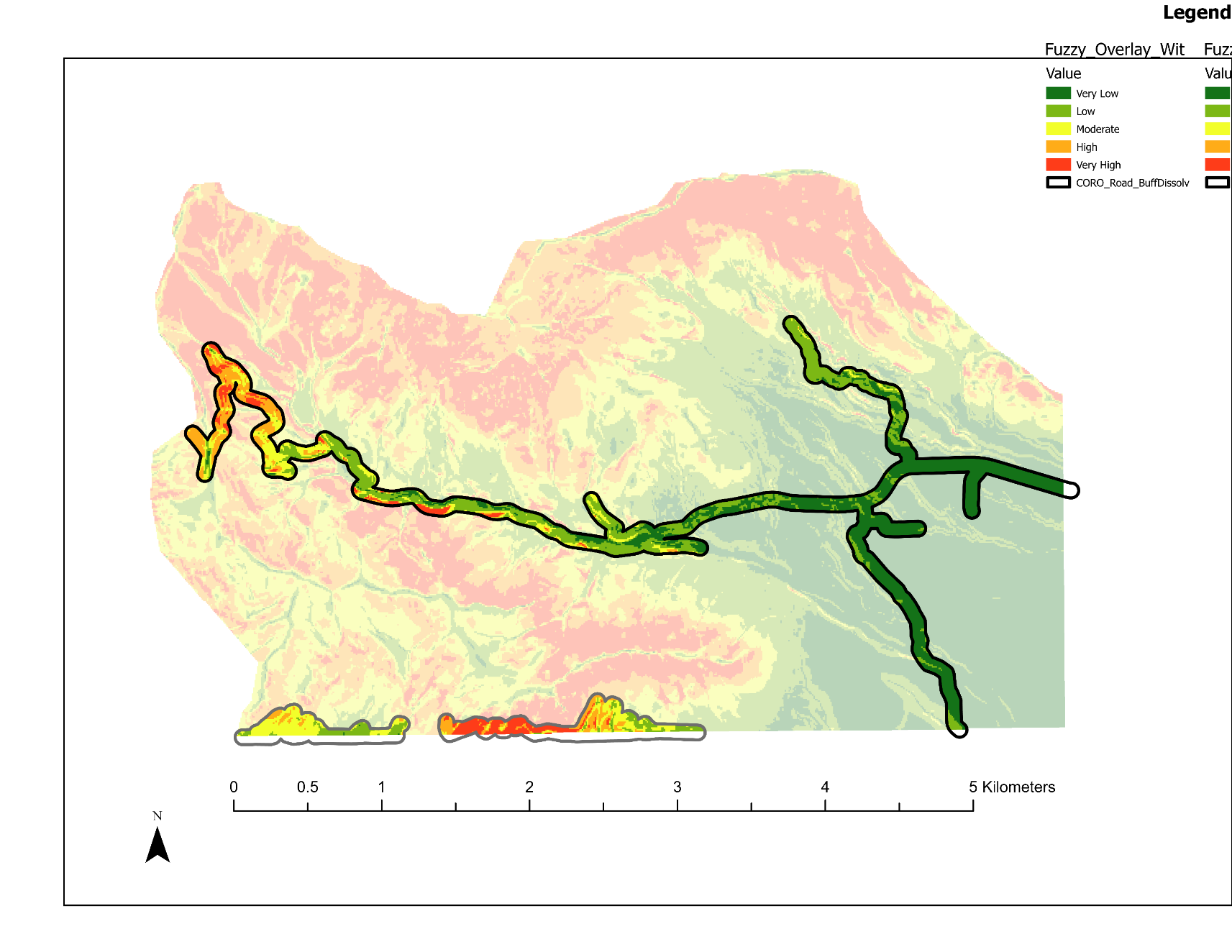 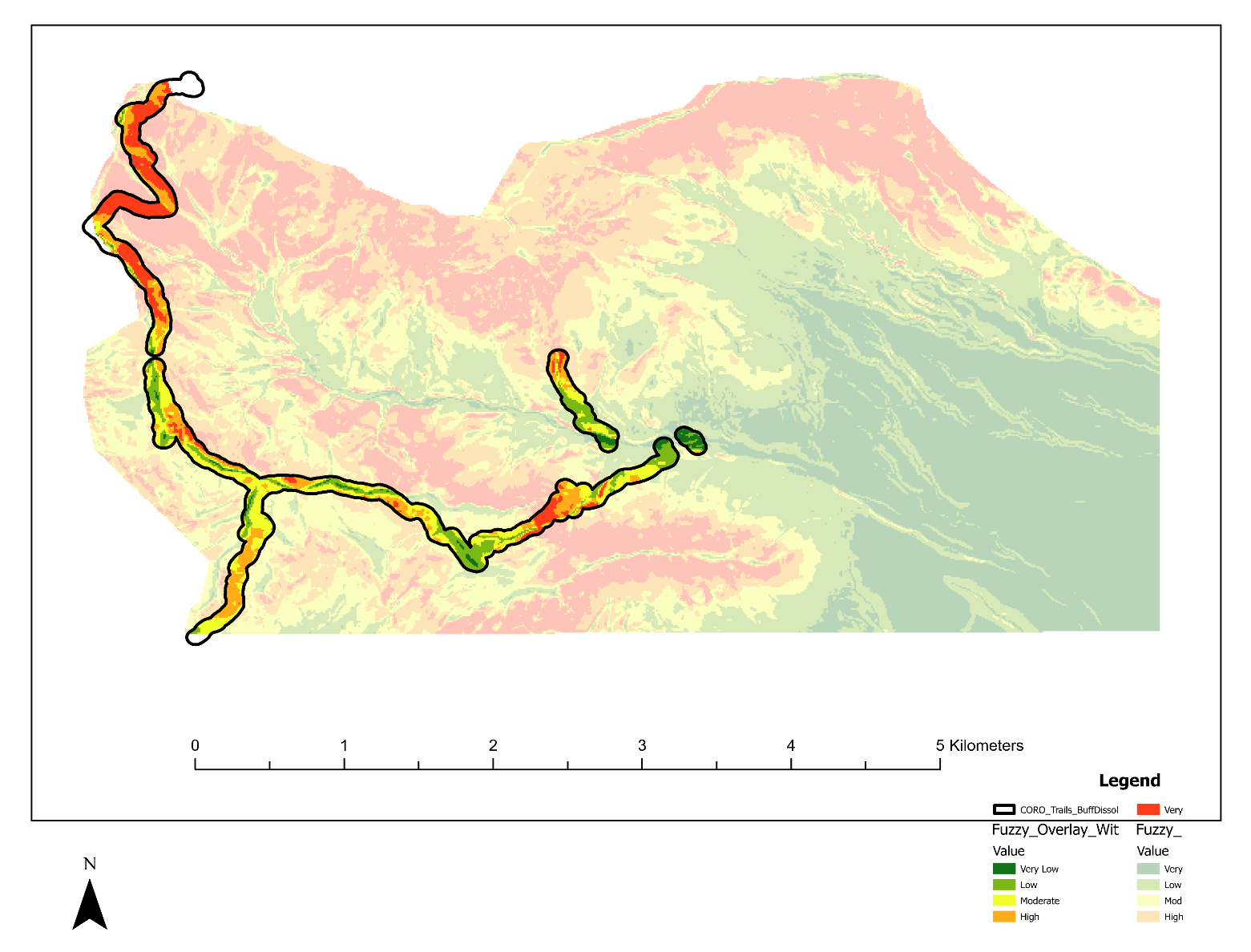 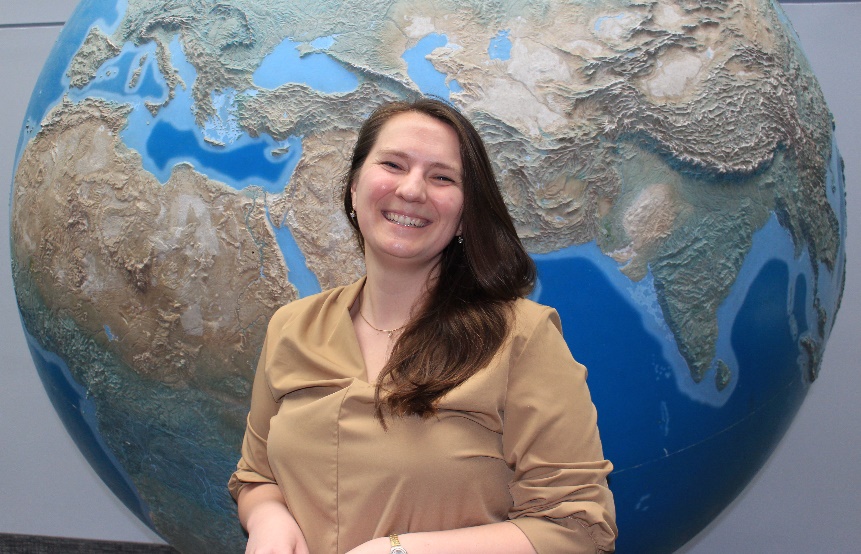 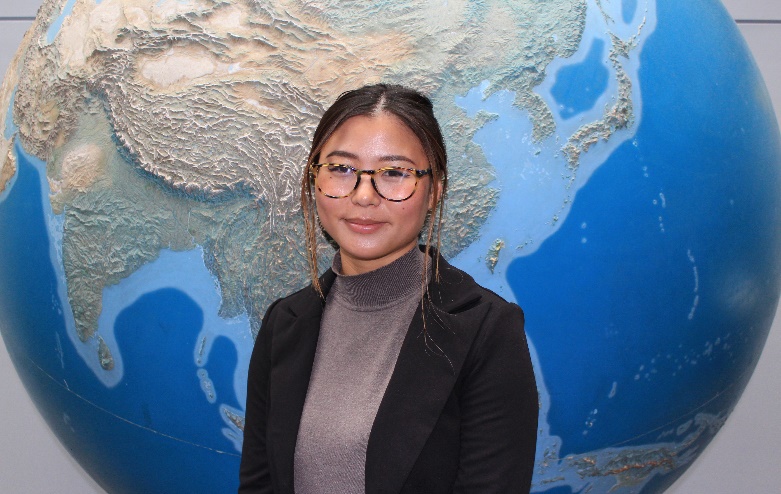 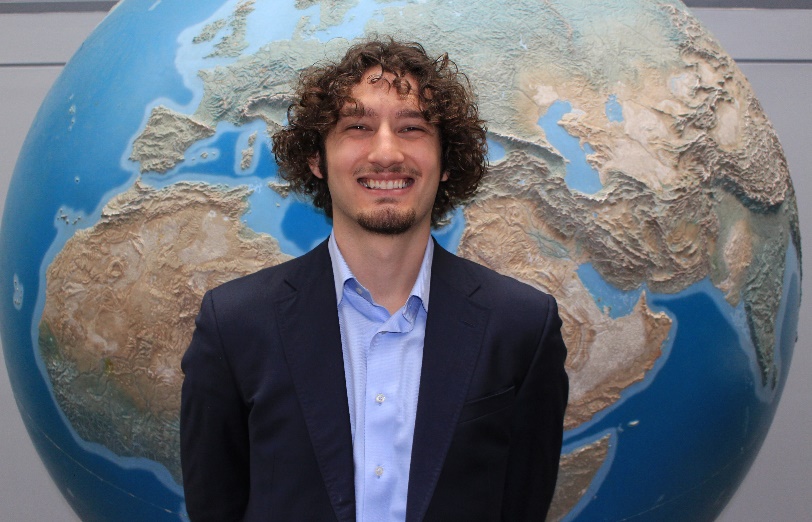 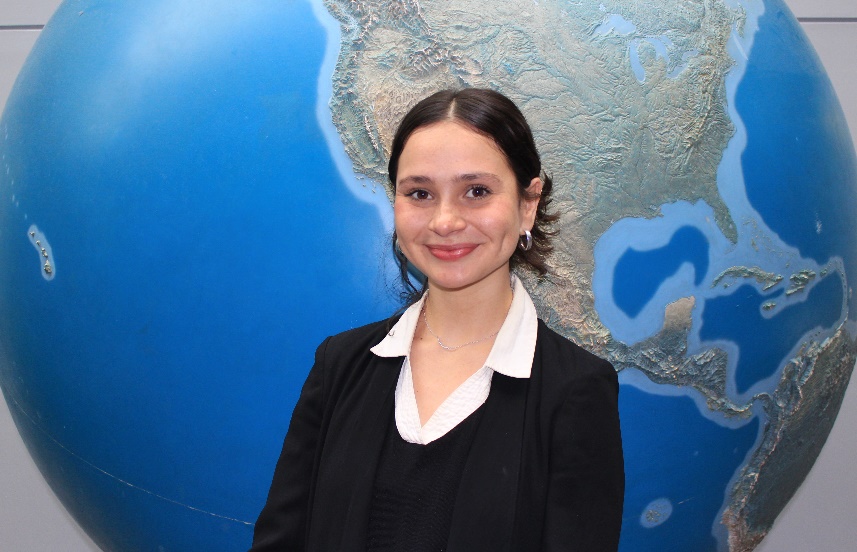 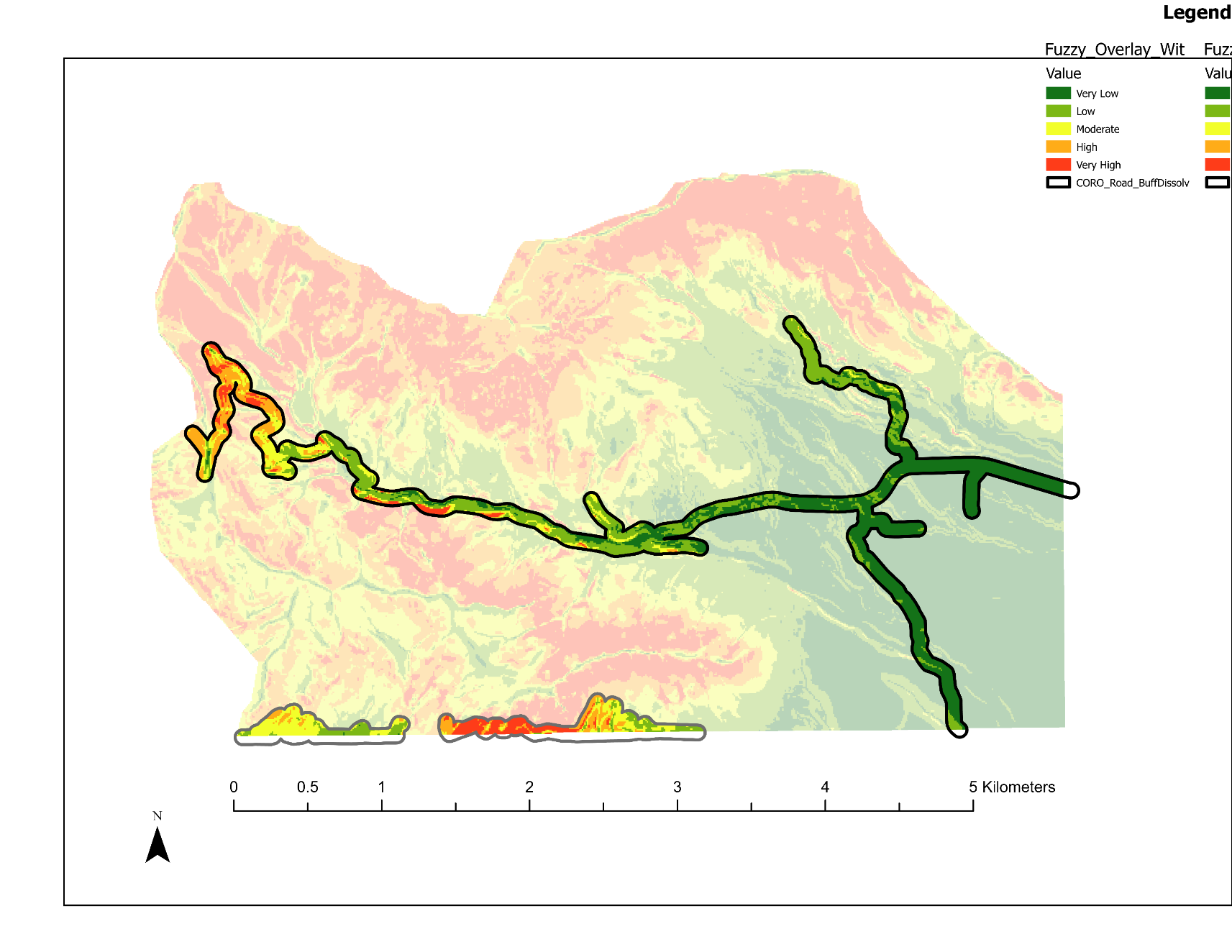 5
0
Kilometers
5
0
Kilometers
No Data
Conclusions
Alexander Behzadi
Maggie Drelichman
Andrea Slotke
Project Lead
Mikki Arimitsu
Spatial and temporal resolution proved to be limiting factors for analysis, limiting the use of NASA Earth observation products.
Local datasets proved most useful
The end products can be used for decision making by highlighting areas to prioritize for in situ monitoring and determining areas to pursue remediation.
Acknowledgements
Project Partners: Jessica Garcia, National Park Service, Southeast Arizona Group
Advisors: Thomas Stanley (NASA GSFC/UMBC), Sean McCartney (NASA GSFC/SSAI)
Special Thanks: Stephanie Willsey (NASA GSFC/AMA), Pukar Amatya (NASA GSFC/UMBC)
Maryland – Goddard | Spring 2024